О Р Г А Н Ы ЧУВСТВ
Проф. Сулаева О.Н.
Анализатор
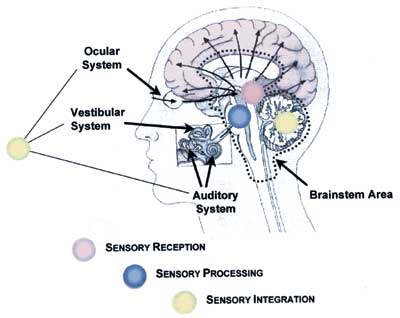 Роль анализаторов
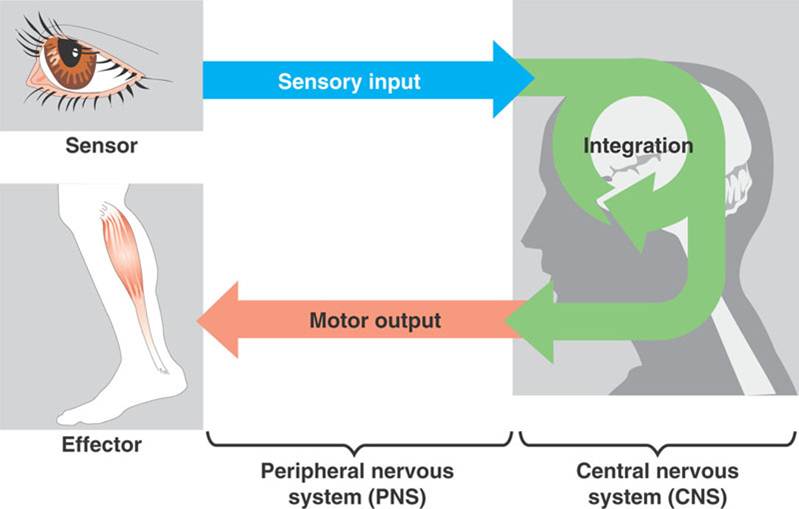 Роль анализаторов
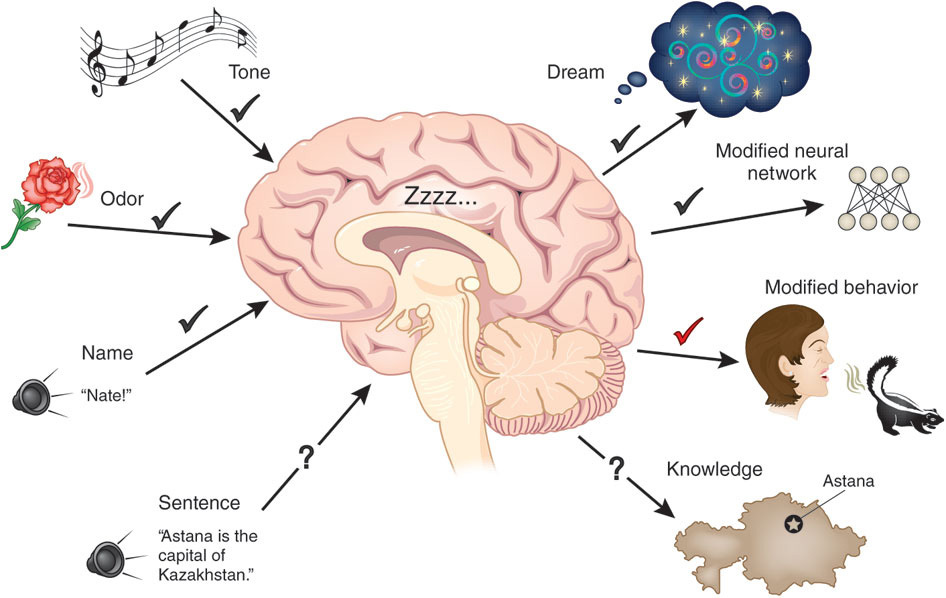 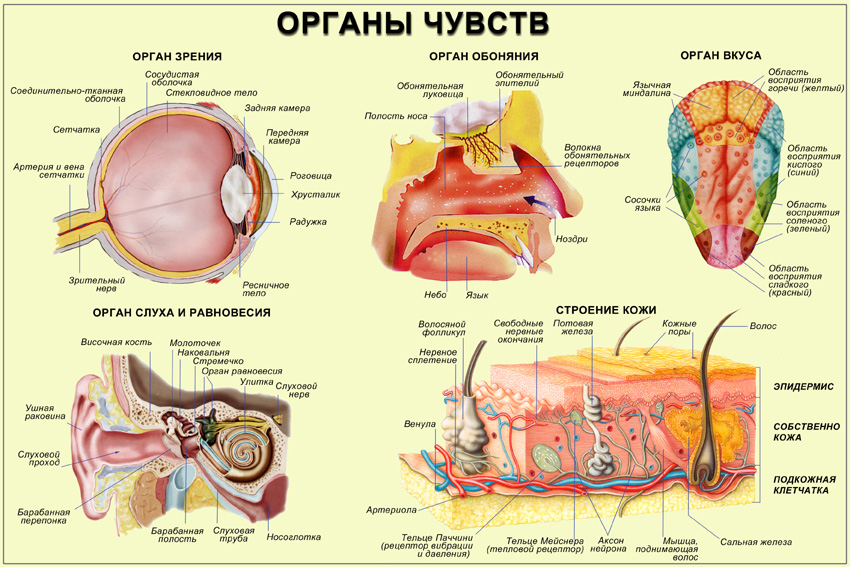 Какие сигналы вопринимают органы чувств?
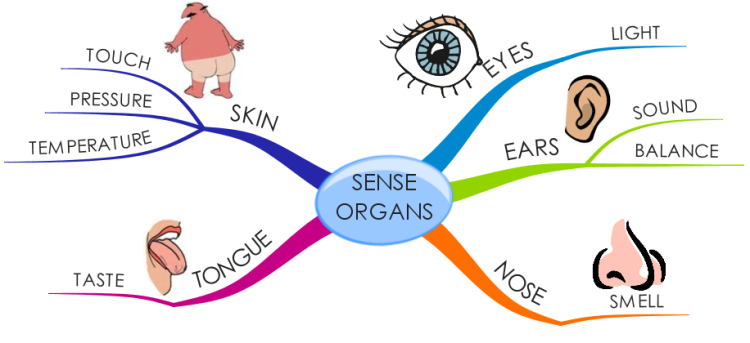 Классификация
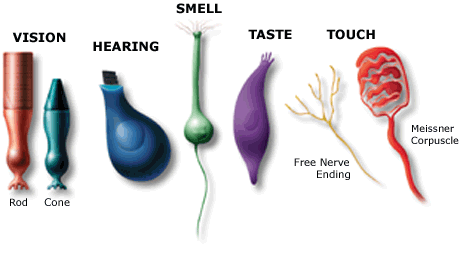 І тип – нейросенсорные клетки
ІІ тип – сенсоэпителиальные клетки
ІІІ  тип – дендриты чувствительных нейронов (спинальные ганглии)
Орган зрения
КЛИНИЧЕСКИЕ ПРОБЛЕМЫ:
    Кератопатии – помутнение роговицы
    Глаукома
    Катаракта
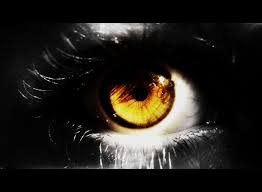 Общий план строения
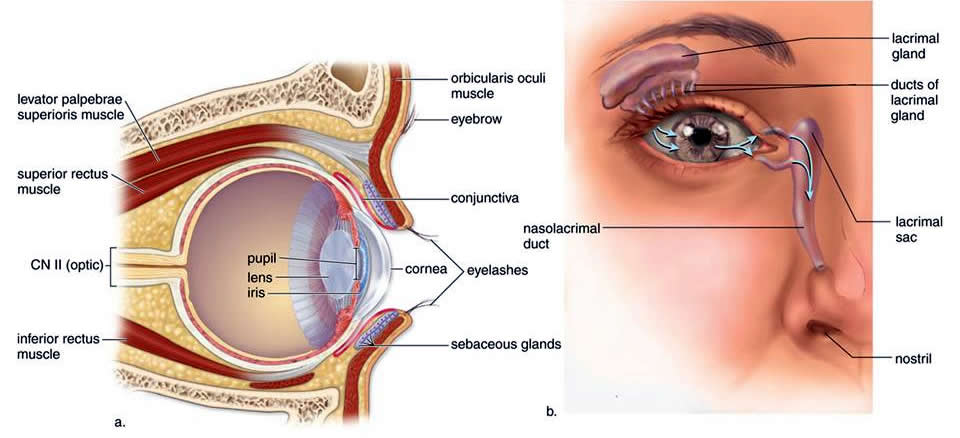 Оболочки:
Фиброзная (склера, роговица) - ПлСТ
Сосудистая (радужка, цилиарное тело, хороидеа) – ПигмТк, сосуды, ГМц
Внутренняя (сетчатая, двуслойный эпителий) – НТк + ПигмЭп
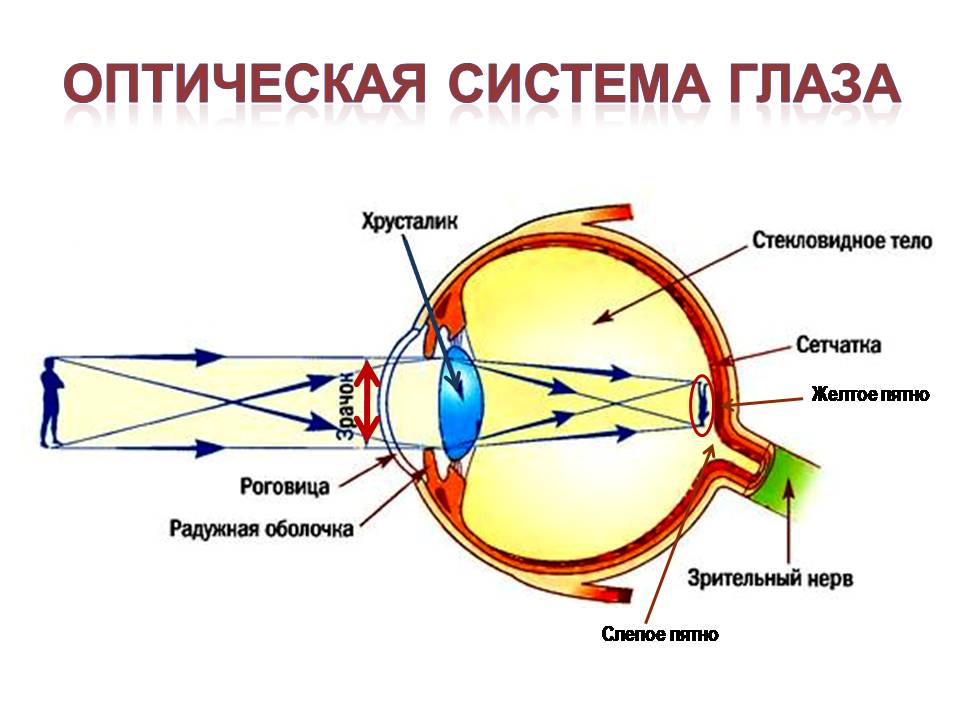 АППАРАТЫ     ГЛАЗА
Диоптрический
Аккомодационный
АППАРАТЫ     ГЛАЗА
3. Фотосенсорный
4.  Вспомогательный
Диоптрический аппарат
Роговица

Водянистая влага

Хрусталик

Стекловидное тело
ПРОЗРАЧНОСТЬ!

ПРЕЛОМЛЯЮЩАЯ СИЛА
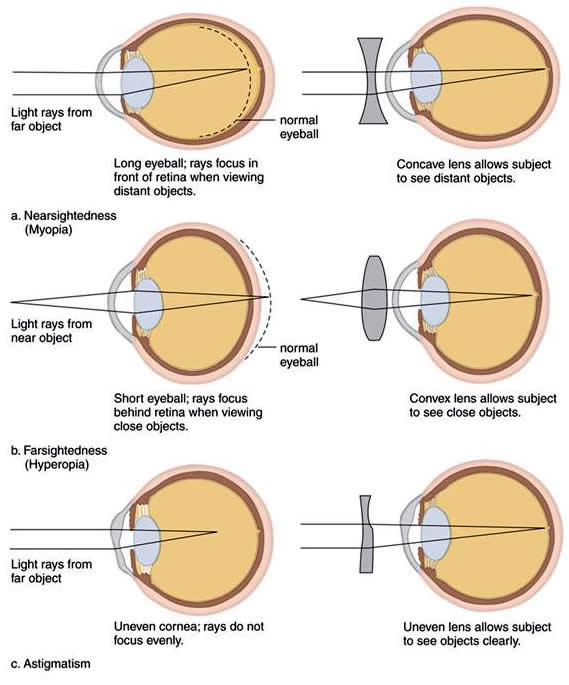 Роговица
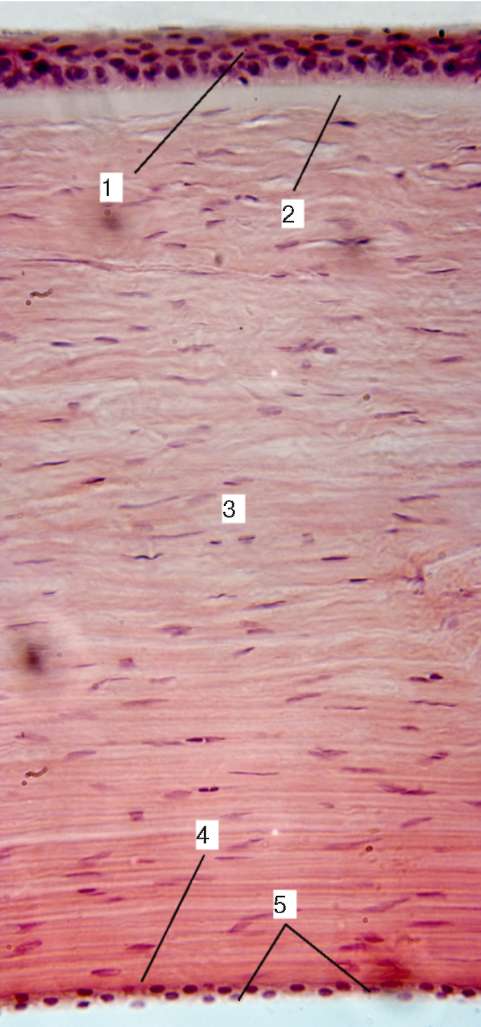 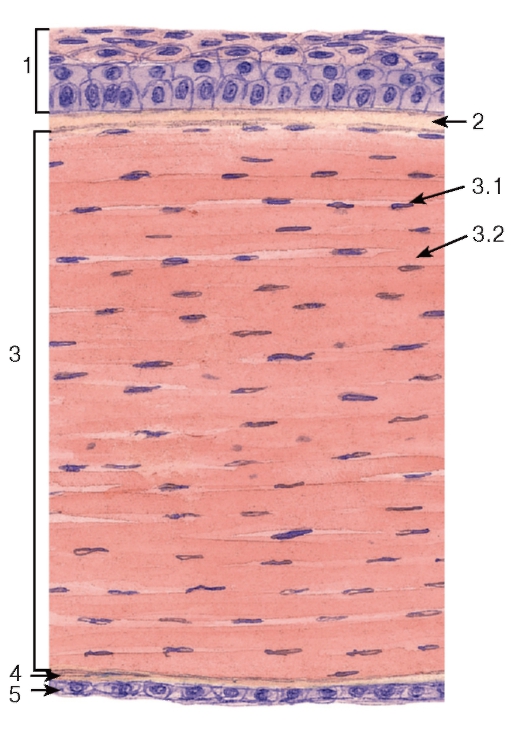 Передний эпителий – защита, нервы
Боуменова мембрана - барьер
Собственное вещество (строма) - прозрачность
Десцеметова мембрана - барьер
Задний эпителий (эндотелий) - транспорт
Почему роговица прозрачна?
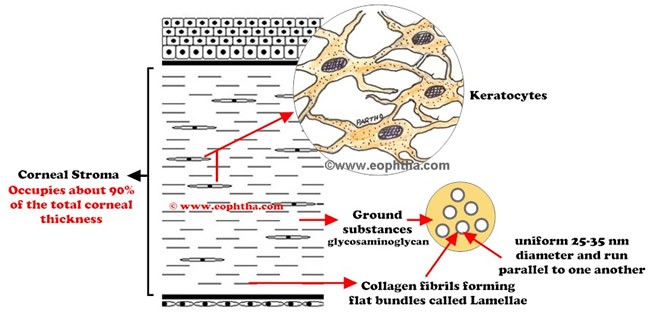 Трофика роговицы
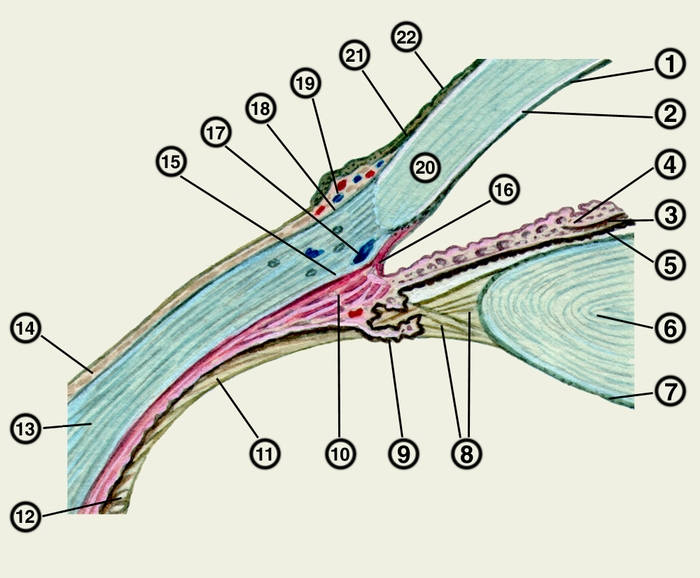 Сосуды лимба

Водянистая влага

Слезная жидкость
Регенерация роговицы
Исторические факты:

1971 – Давангер и Эвенсен обнаружили, что лимб роговицы является источником СК

1983 - Шефилд с соавт. преложил  «теорию ниши»

1986 – Шермер и соавт. определили маркеры лимбальных СК.
Передний эпителий роговицы обновляется

Регенерация – каждый 7 сут 

Источник регенерации – мультипотентные СК

СК расположены в области лимба (переход в конъюнктиву)
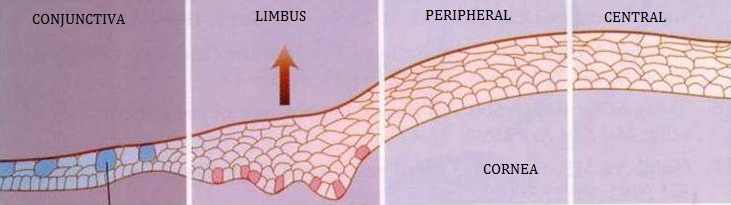 Лимбальные стволовые клетки
Характеристики лимбальных СК
Недифференцированные клетки
Составляют 0.5%-10% от общей популяции клеток
Длительно живущие 
Способны к самоподдержанию
Способны к асимметричному делению и дифференцировке
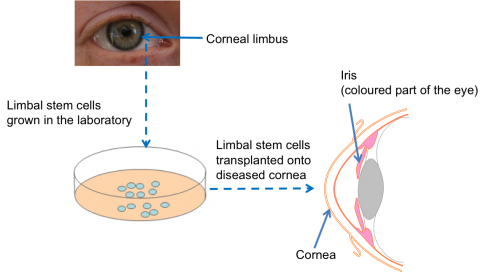 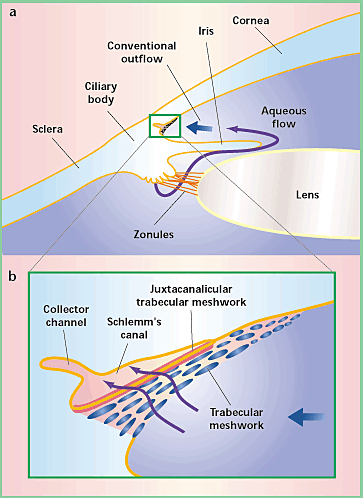 Образование ВВ
В задней камере
Фильтрация
Цилиарные отростки
Гемато-офтальмический барьер – контроль состава ВВ
Отток ВВ
В передней камере
Реабсорбция
Трабекулярная сеть
Трабекулярные клетки
Шлеммов канал
Циркуляция водянистой влаги
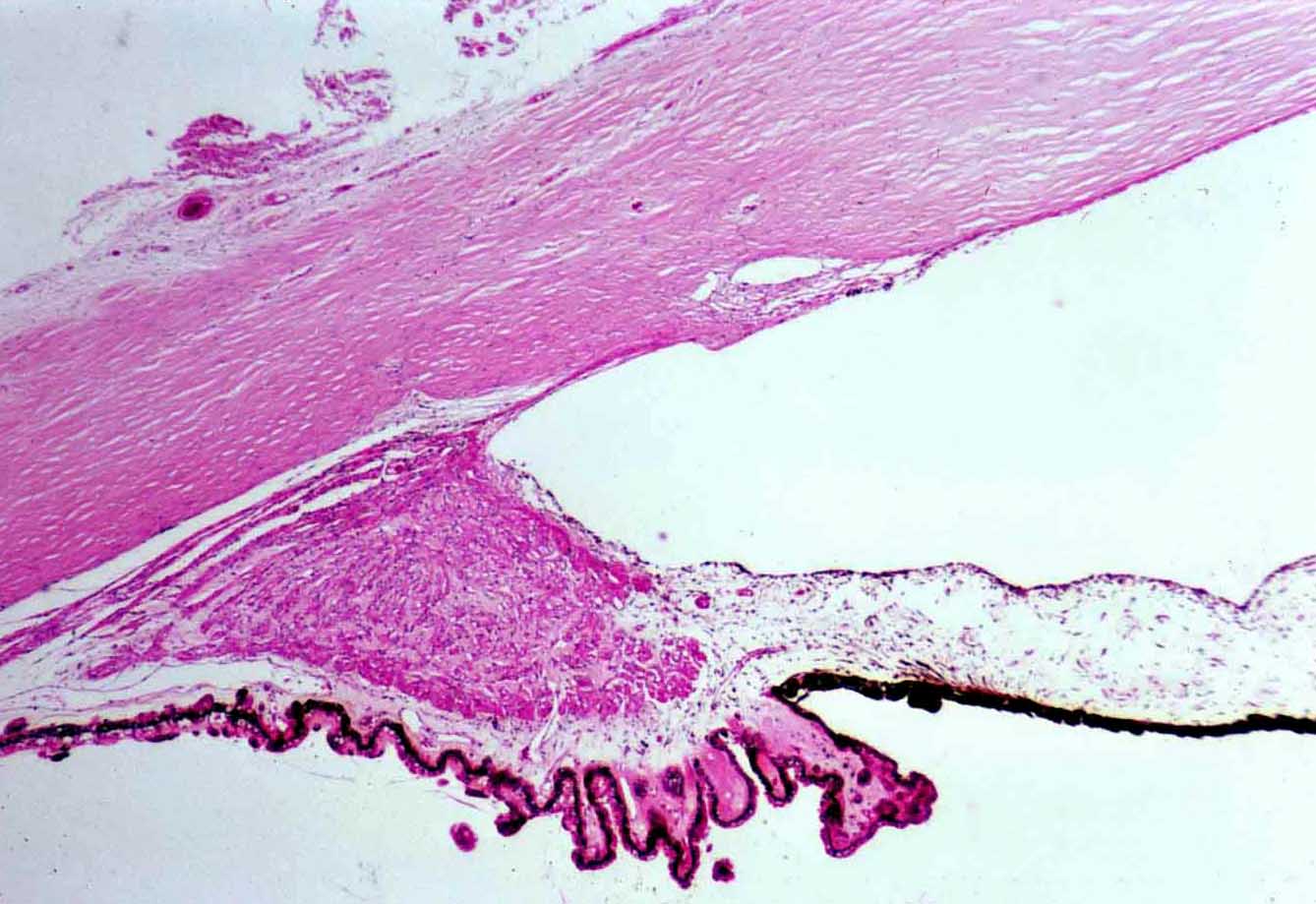 Фильтрация  водянистой  влаги
Водянистая влага
Объем – 0,31
Гиперосмотична
Белки – 5-16 мг/100 мл  (1/100 плазменной)
Глюкоза – 75% от концентрации в плазме крови
Cl >, а Фосфор  <,  чем в плазме. 
Высокая концентрация аскорбиновой кислоты
Много противовспалительных факторов (TGFβ)
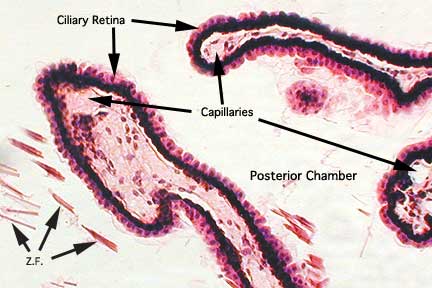 Гемато-аквеозный барьер
Отток  водянистой влаги
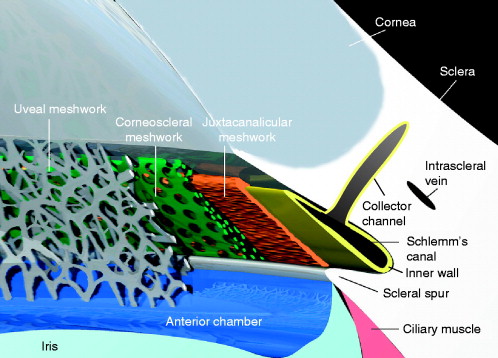 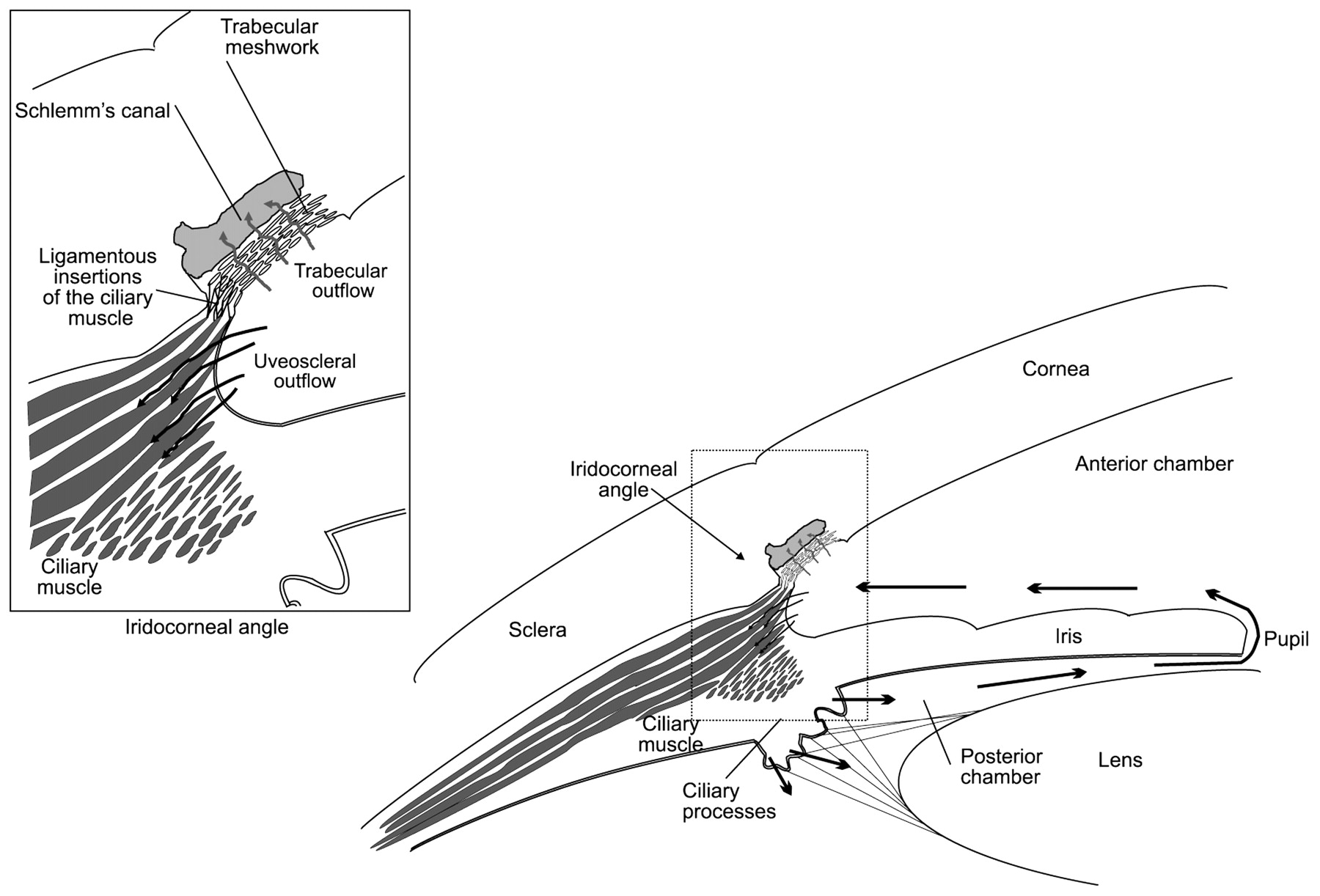 Трабекулярная сеть
Хрусталик
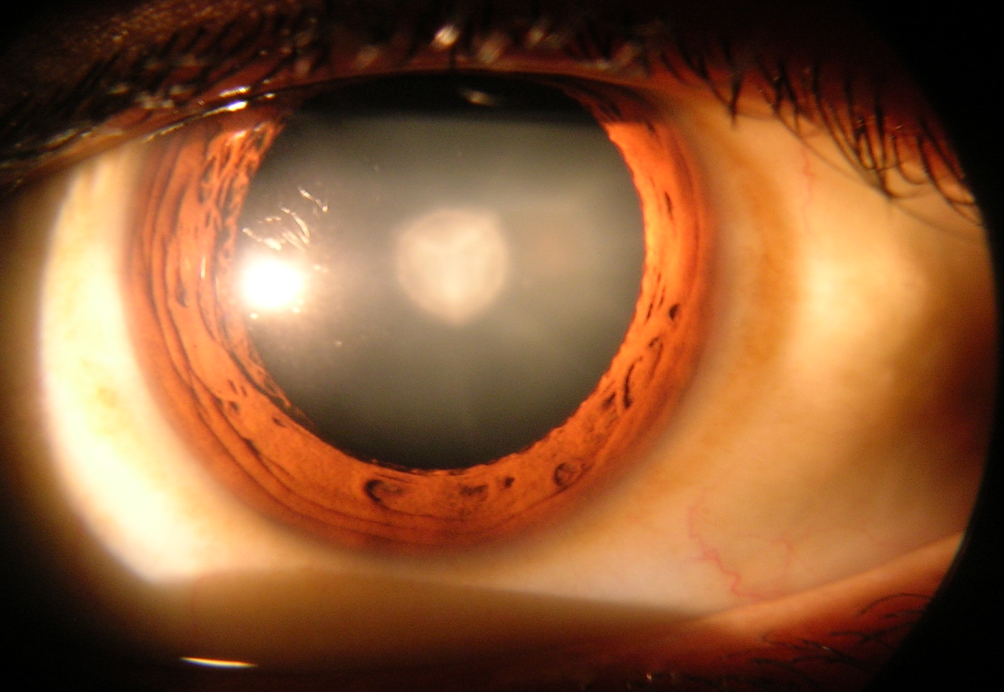 Нарушение прозрачности - катаракта
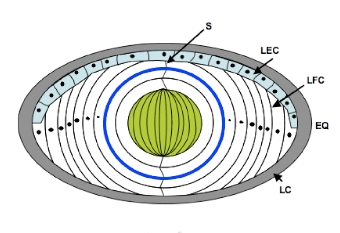 Части:
Капсула
Экватор
Передний эпителий
Хрусталиковые волокна
Ядро хрусталика
Хрусталик
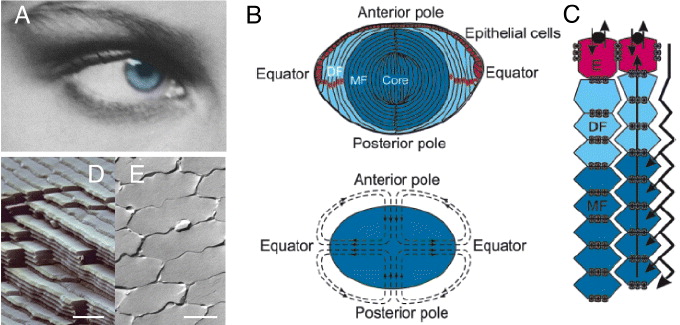 Хрусталик
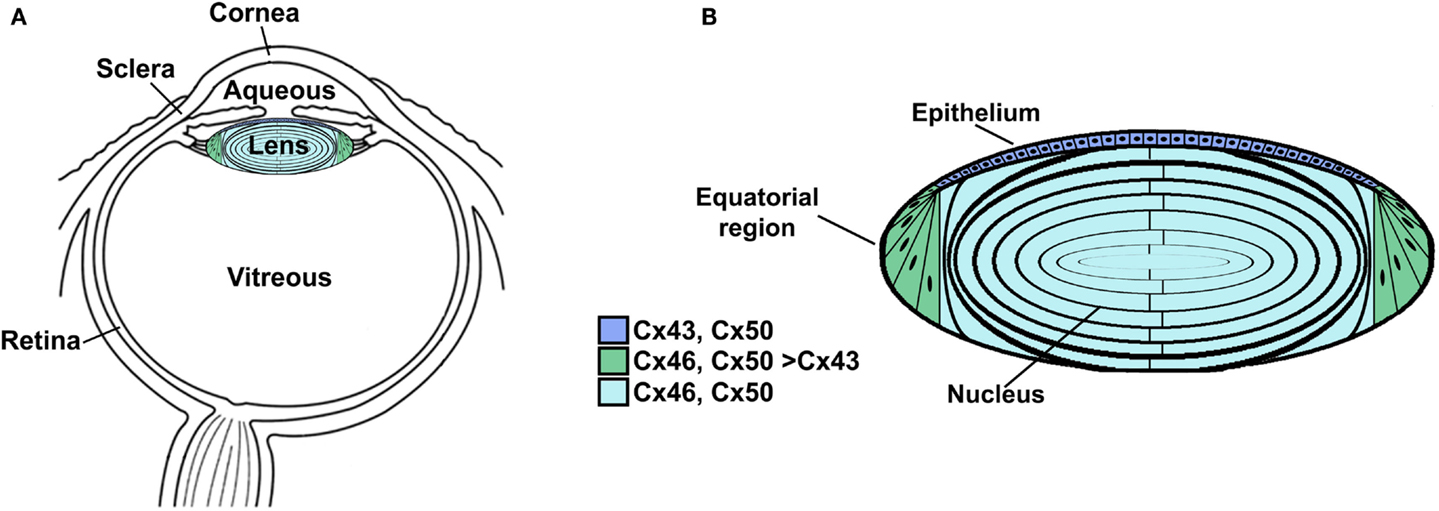 Передний эпителий – аквапорин 1
Хрусталиковые волокна – аквапорин 0, коннексины
Кристаллин
Факторы, оределяющие прозрачность:
Скорость пролиферации клеток и созревания ХВ
Нарушение  прозрачности  хрусталика
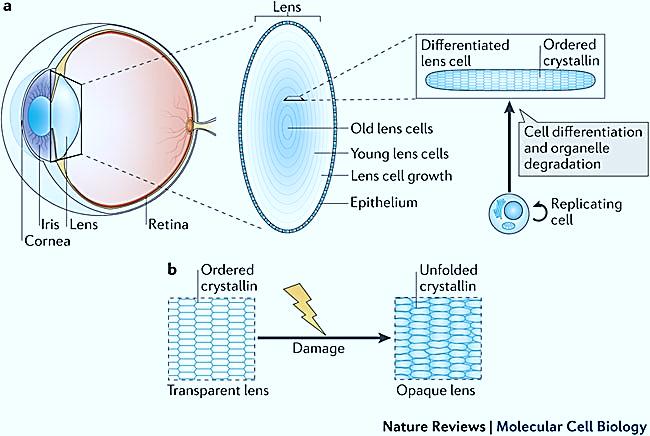 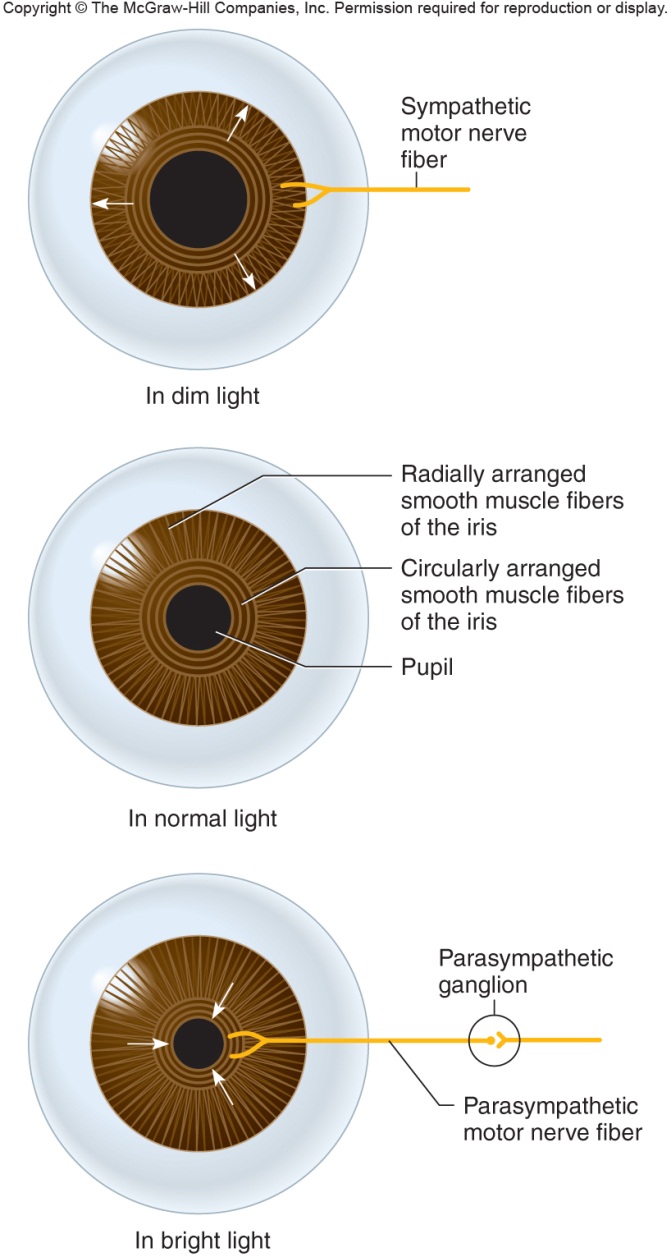 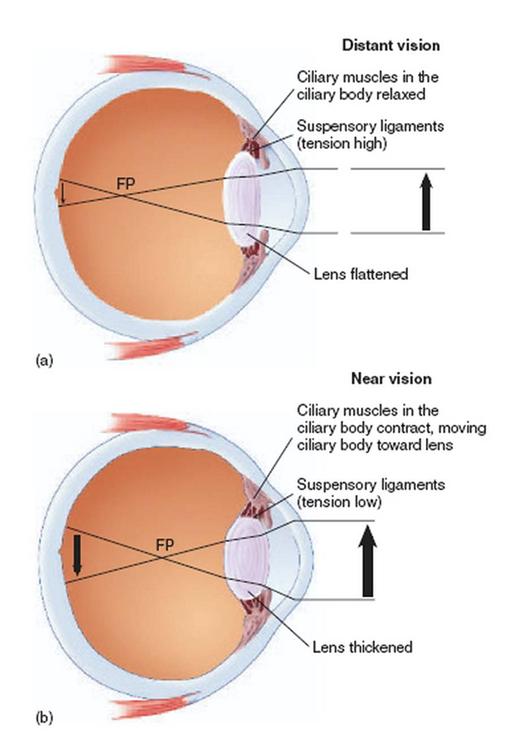 Аккомодационный аппарат
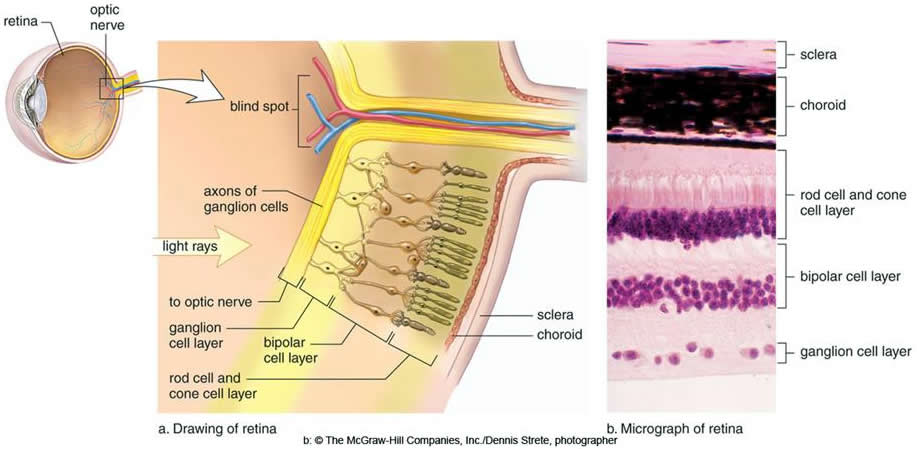 Фотосенсорный аппарат
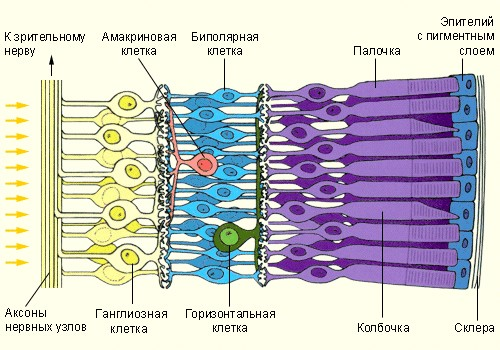 Нейроны сетчатки
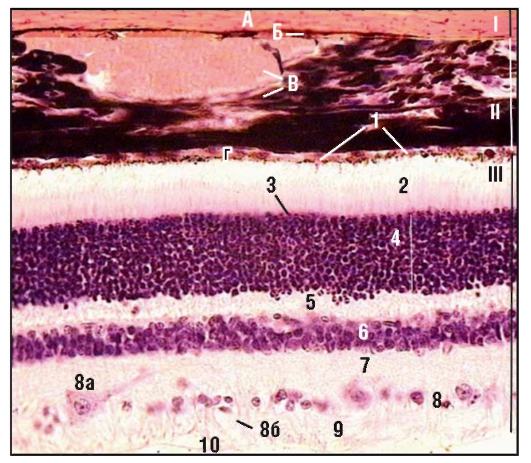 Слои сетчатки
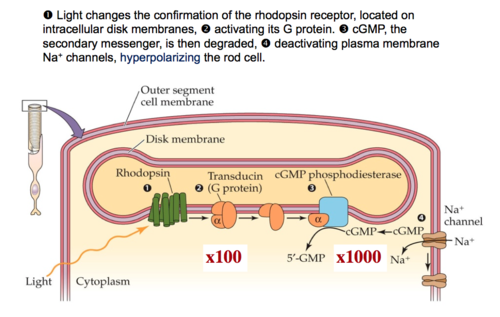 Механизмы цветовосприятия
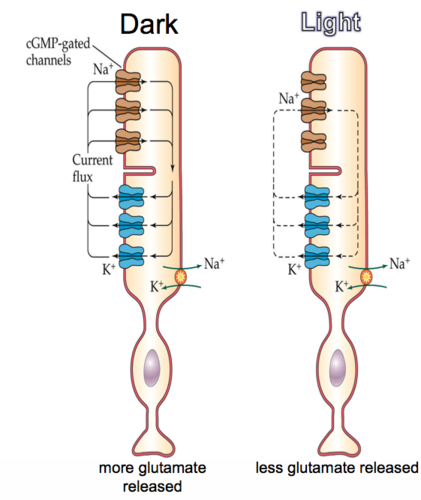 Механизмы цветовосприятия
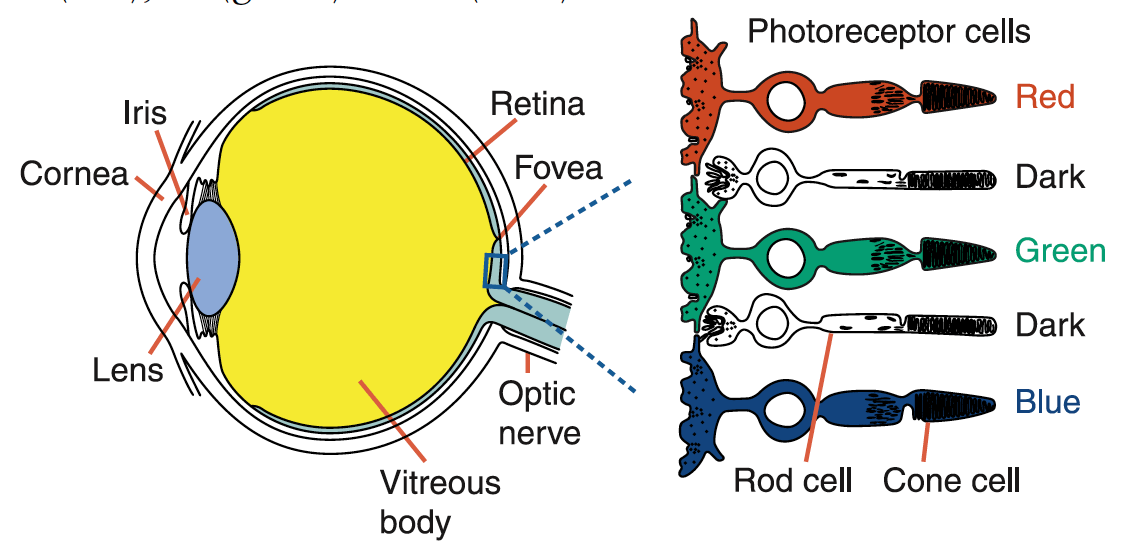 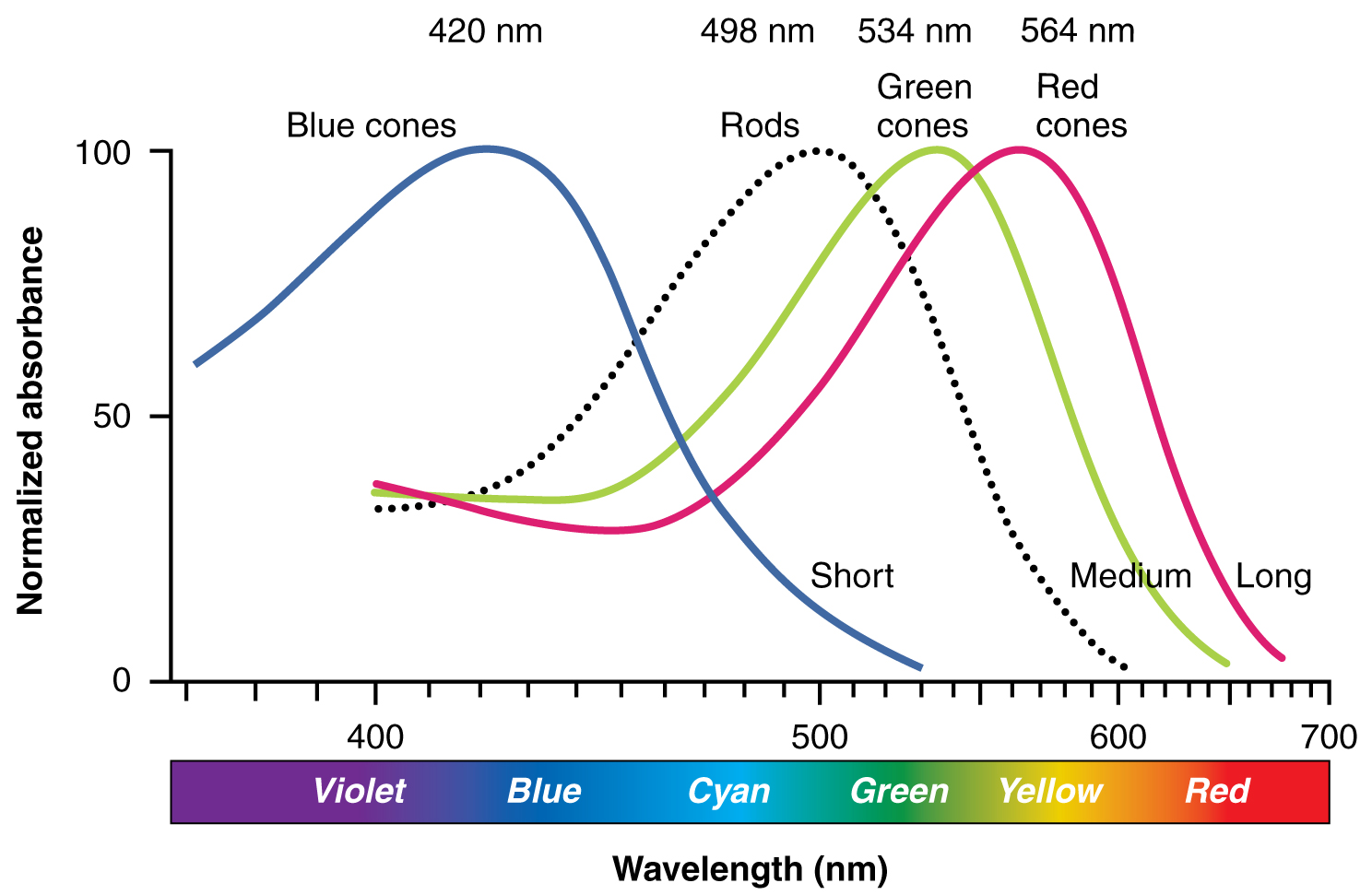 Цветное зрение: виды колбочек
Слуховой анализатор
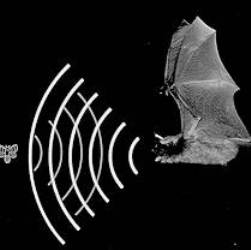 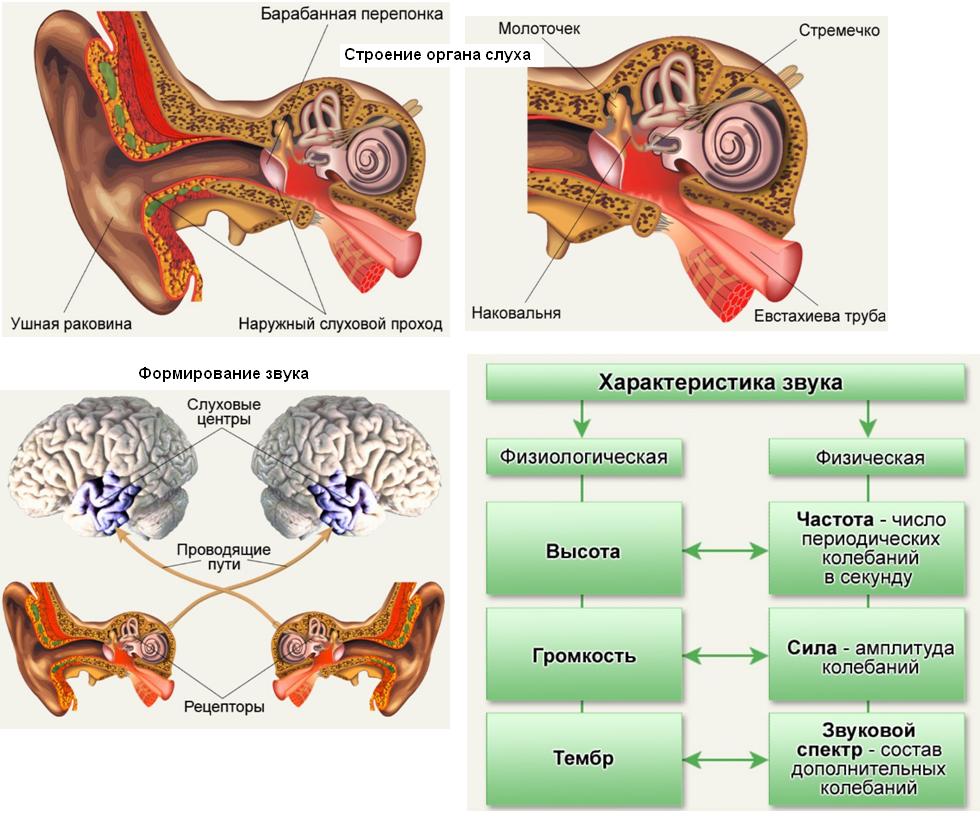 Орган слуха
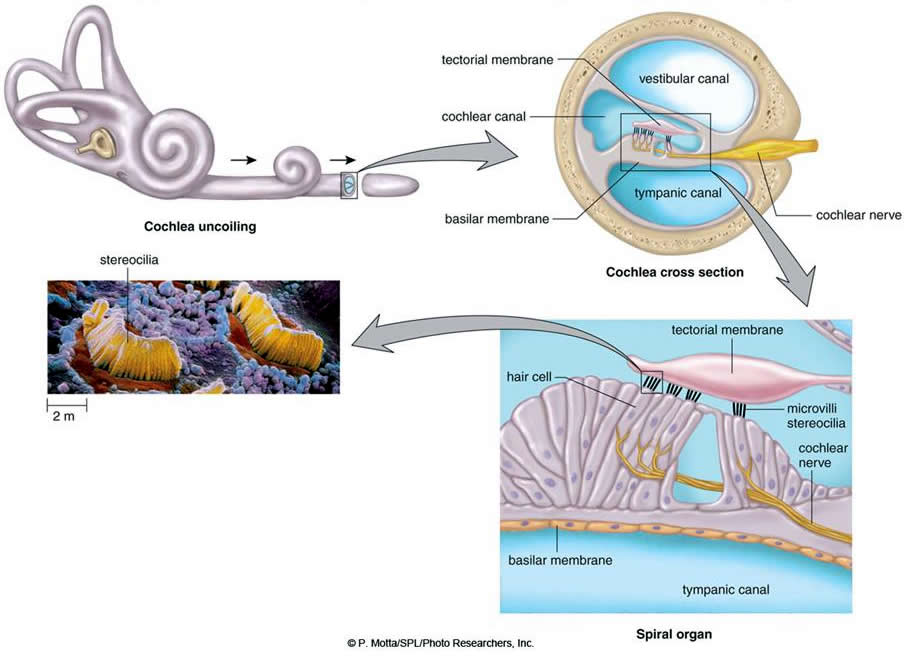 Орган равновесия
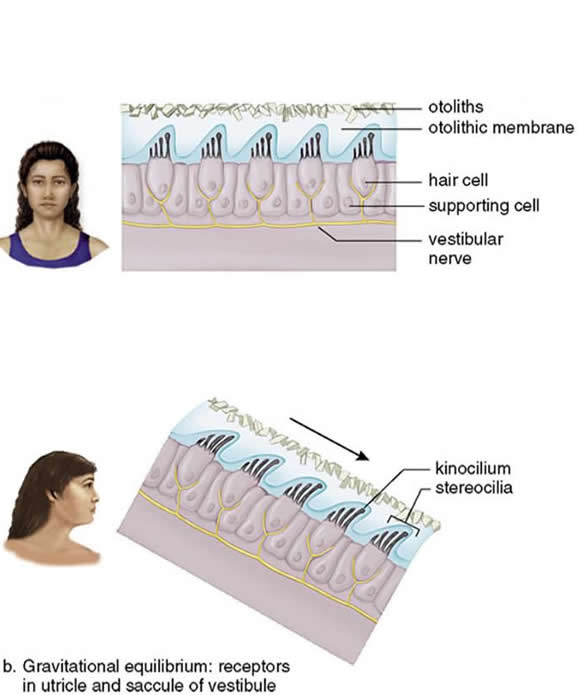 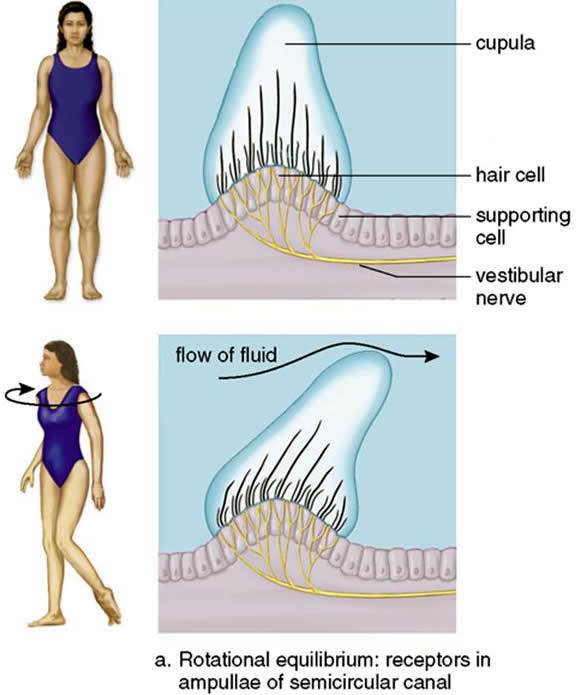 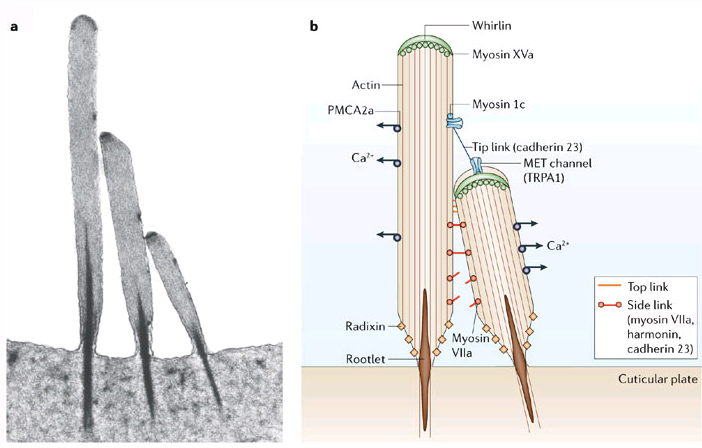 Механизмы механотрансдукции
Соматосенсорная чувствительность
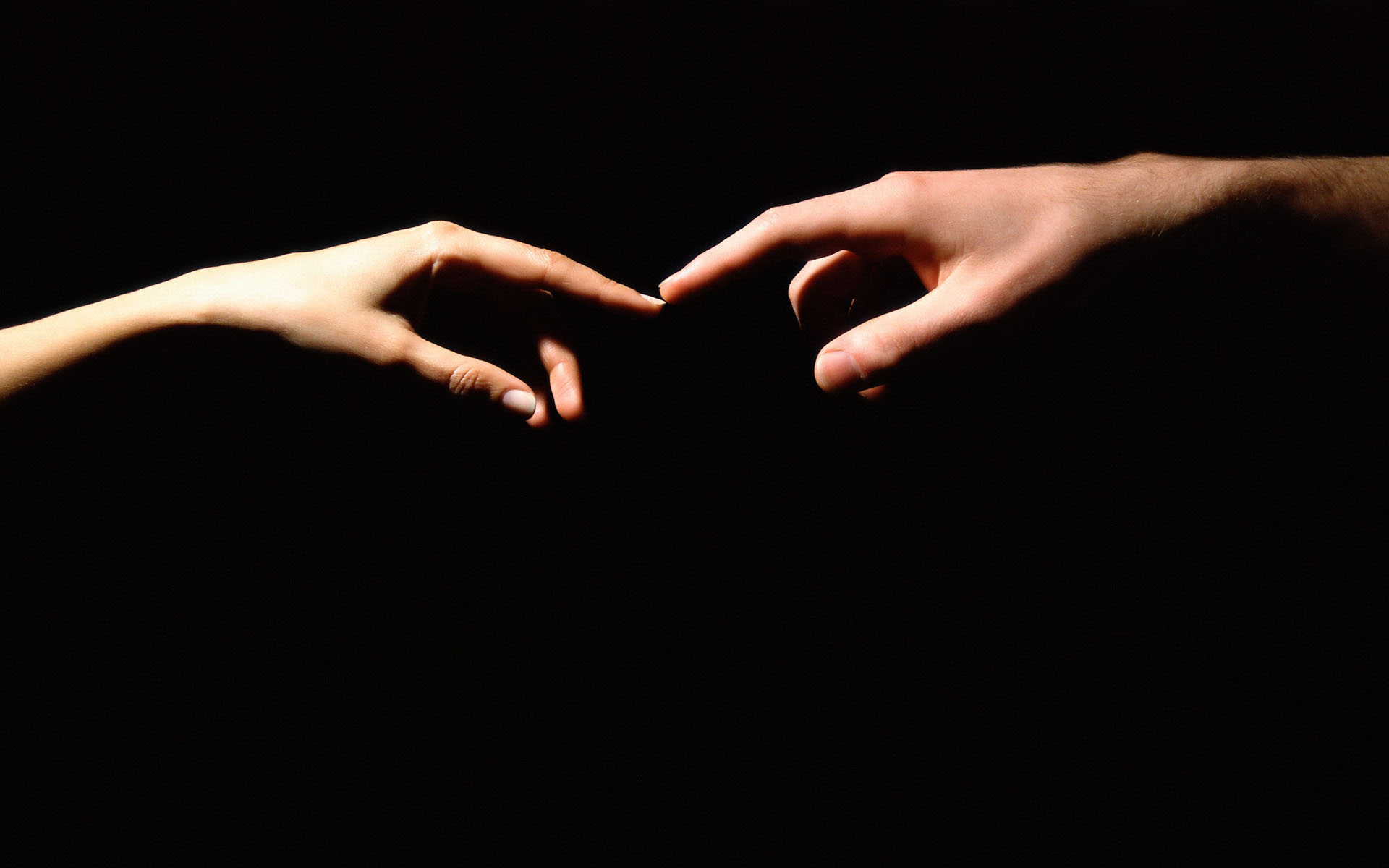 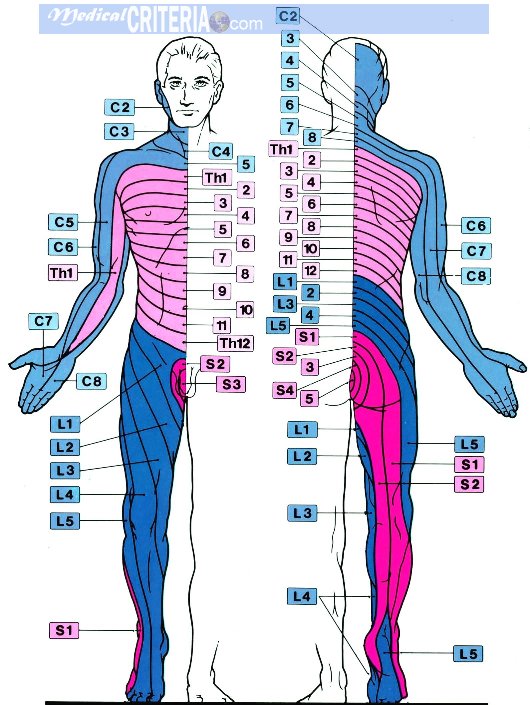 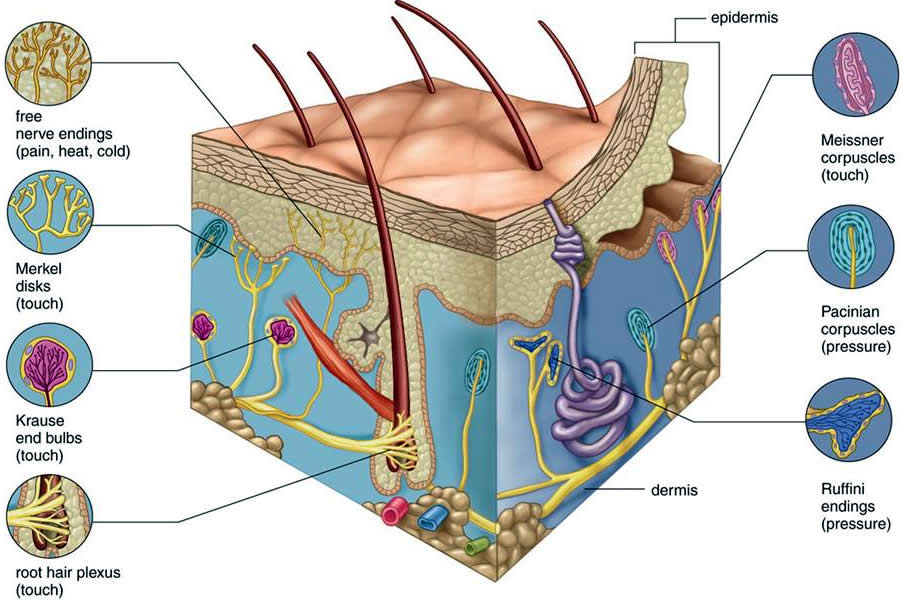 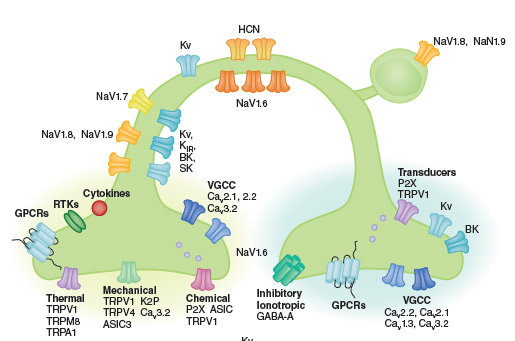 Болевая чувствительность
Вкусовой  анализатор
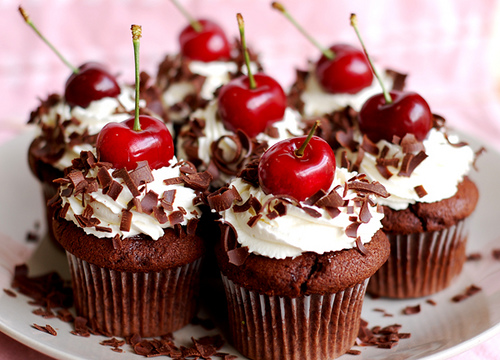 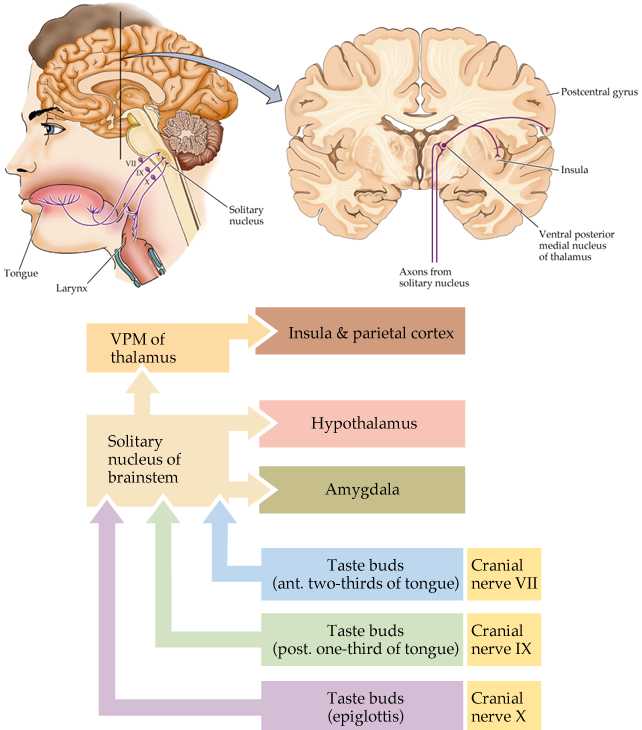 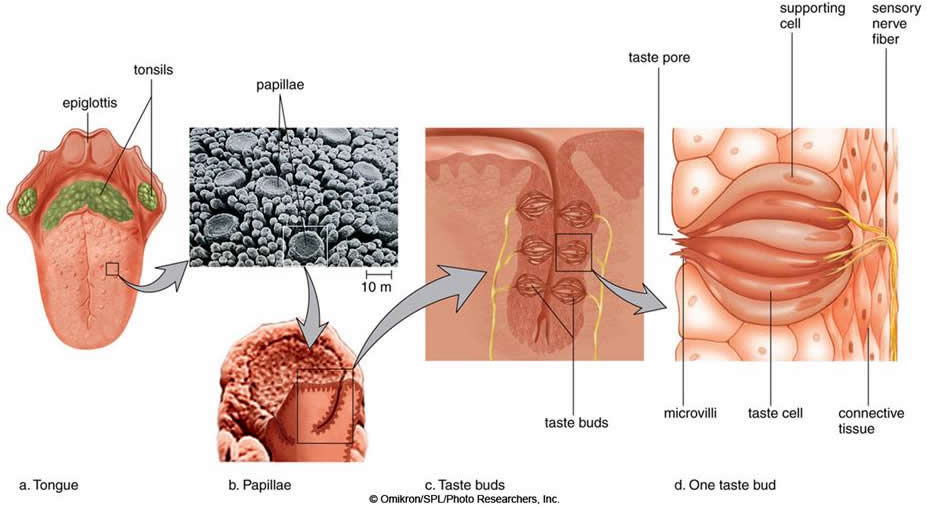 Вкусовые сосочки
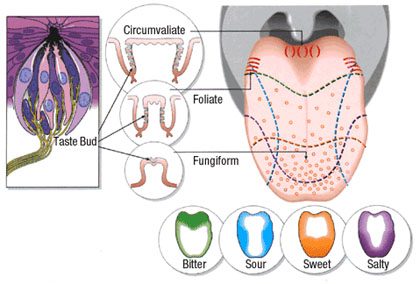 Вкусовая  карта  языка
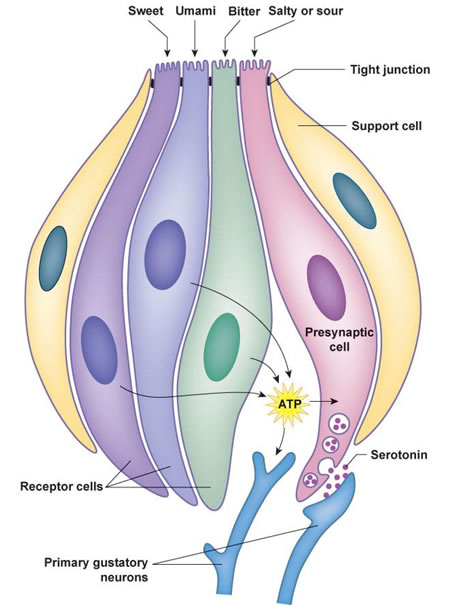 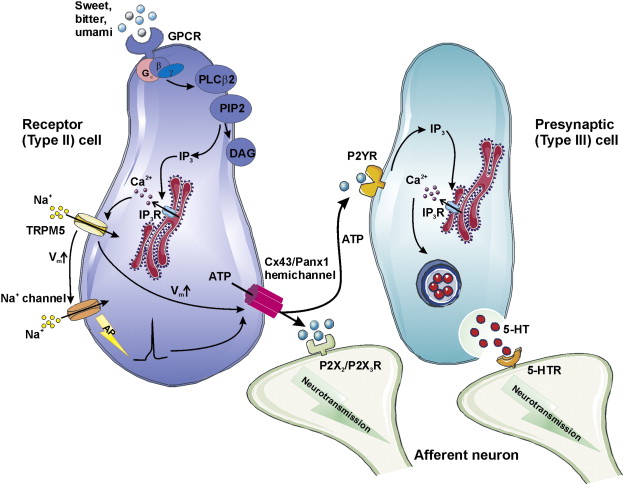 Механизмы  восприятия  Вкуса
Обонятельный эпителий
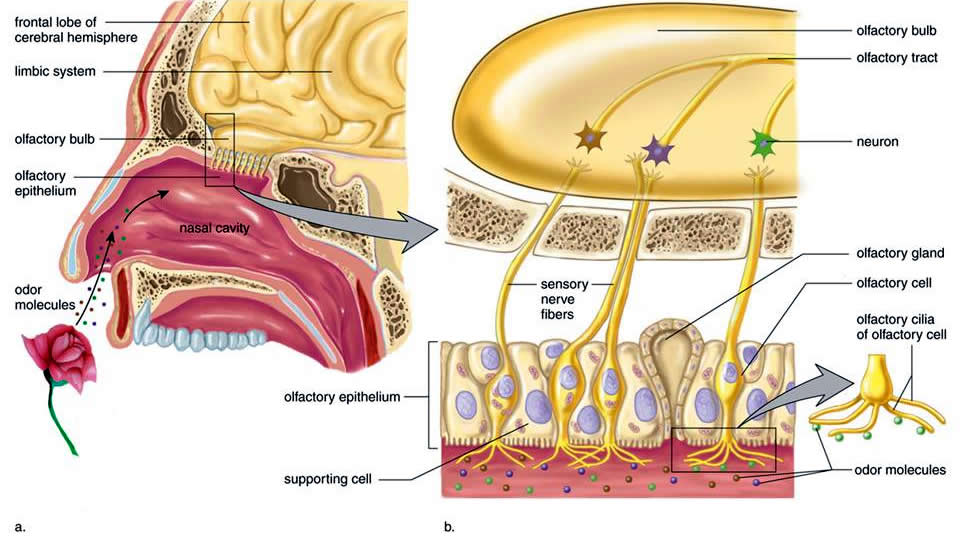 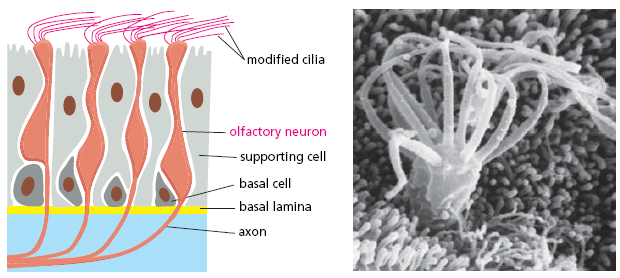 Обнятельные нейроны
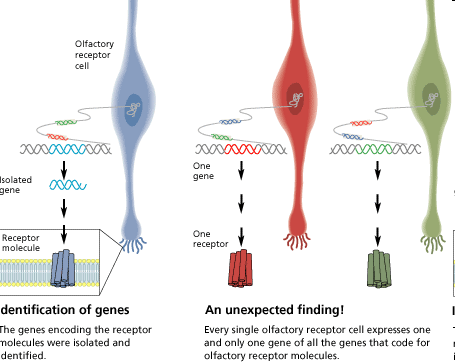 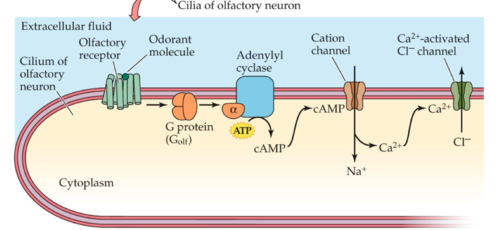 Механизмы восприятия запахов
БЛАГОДАРЮ ЗА ВНИМАНИЕ!